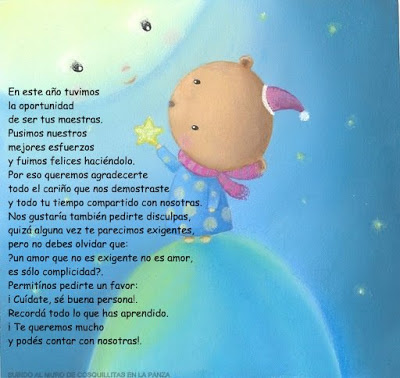 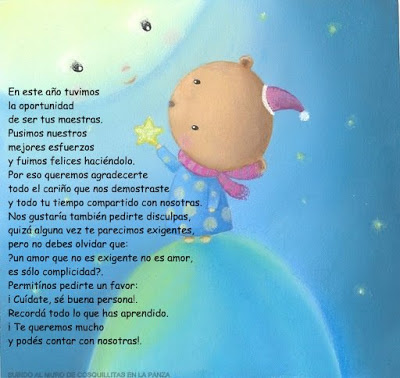 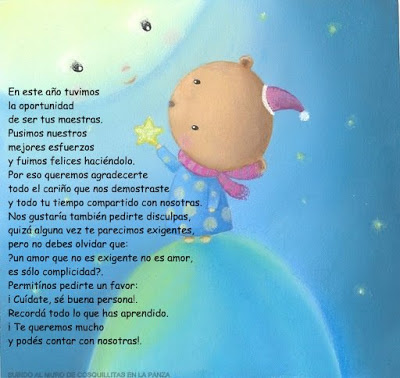 Practicante: Ana Karen Joana
Practicante: Ana 
Karen Joana
Practicante: Ana 
Karen Joana
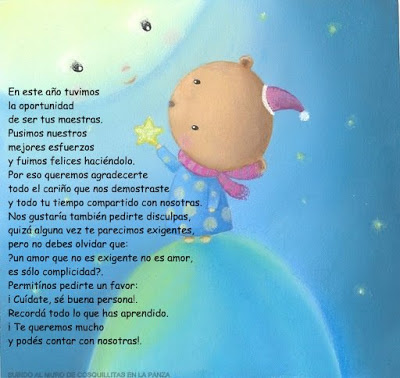 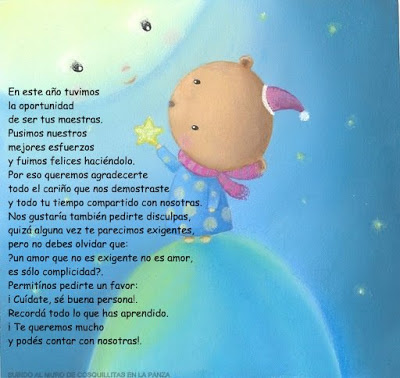 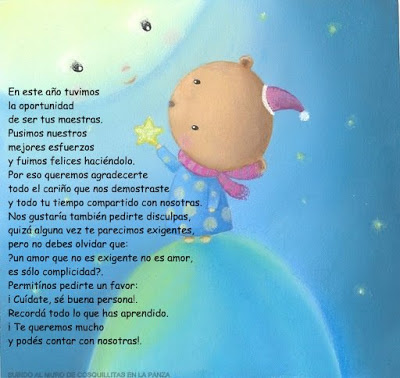 Practicante: Ana 
Karen Joana
Practicante: 
Ana Karen Joana
Practicante: Ana Karen Joana
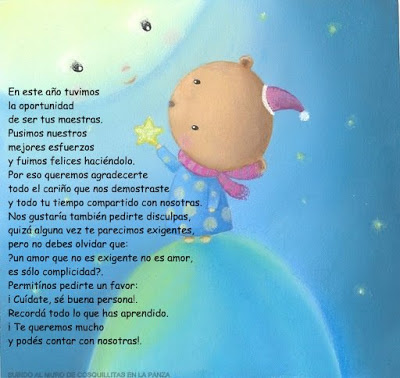 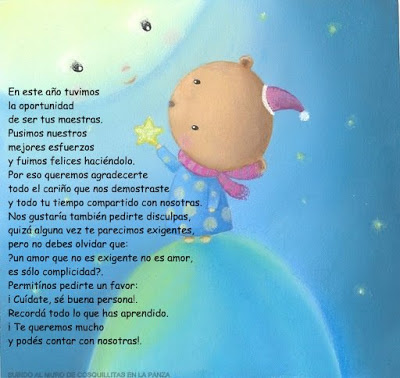 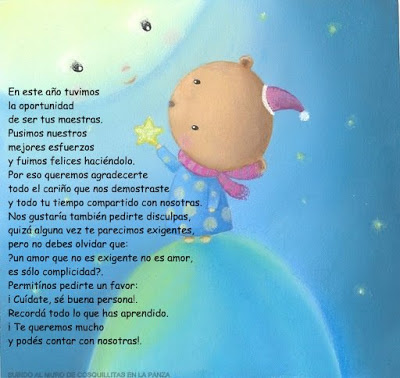 Practicante: Ana Karen Joana
Practicante: Ana 
Karen Joana
Practicante: Ana 
Karen Joana
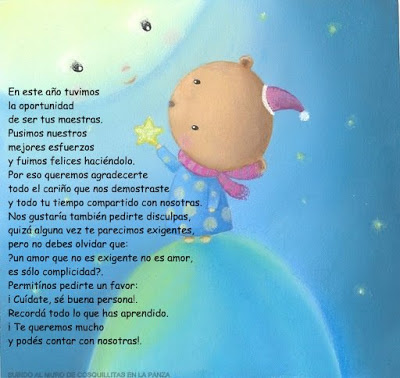 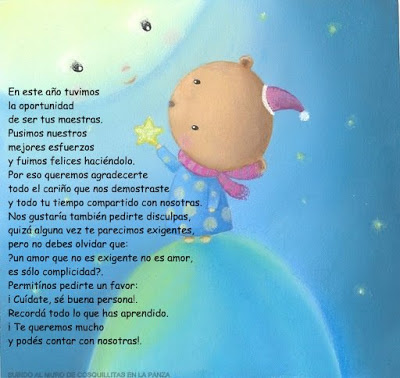 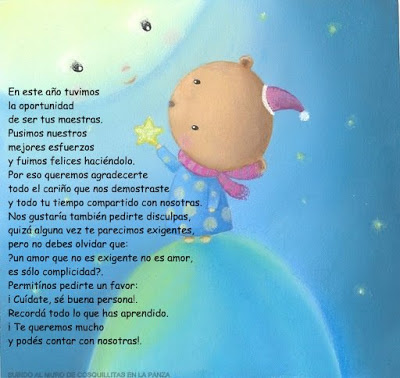 Practicante: Ana 
Karen Joana
Practicante: 
Ana Karen Joana
Practicante: Ana Karen Joana
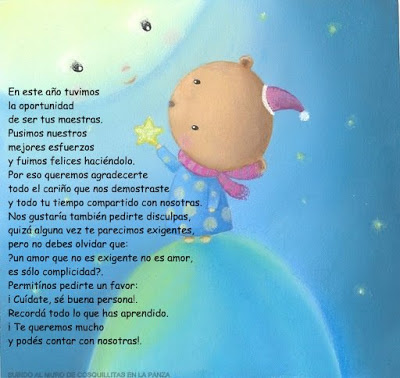 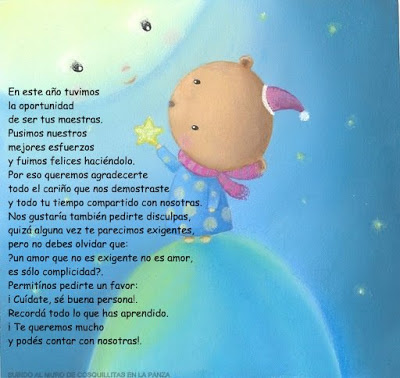 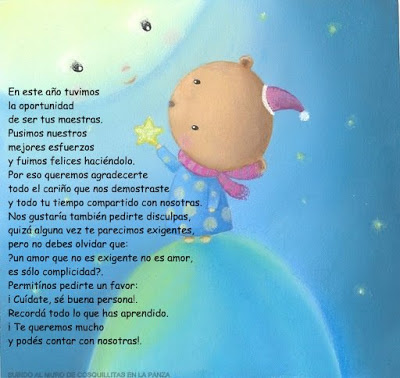 Practicante: Ana Karen Joana
Practicante: Ana 
Karen Joana
Practicante: Ana 
Karen Joana
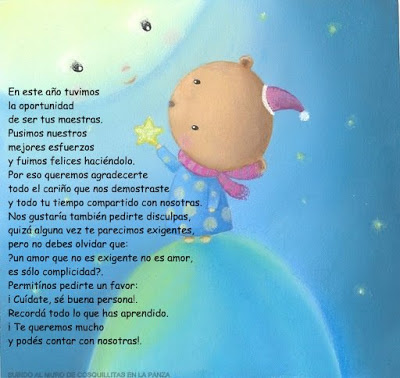 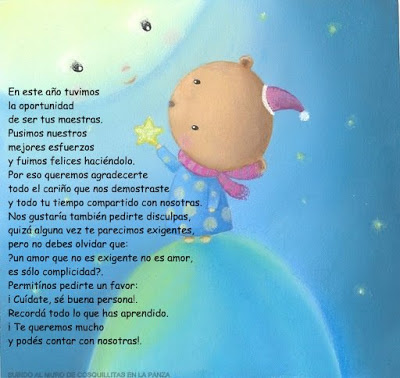 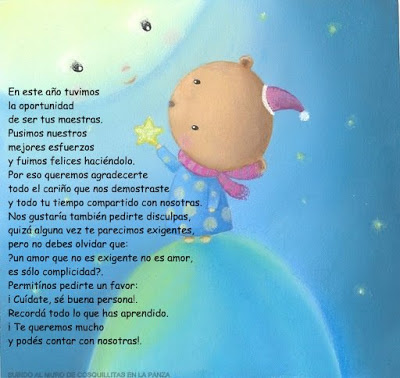 Practicante: Ana 
Karen Joana
Practicante: 
Ana Karen Joana
Practicante: Ana Karen Joana
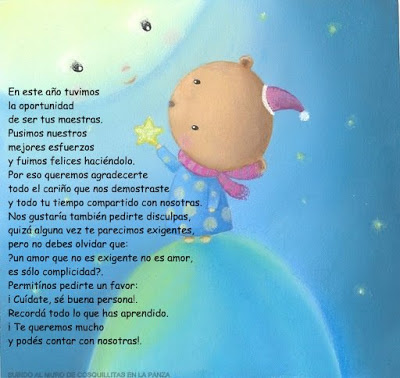 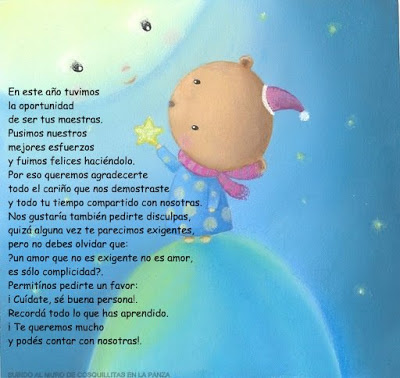 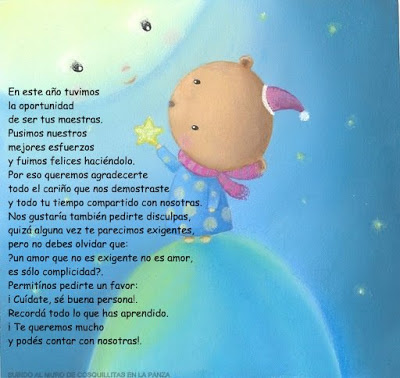 Practicante: Ana Karen Joana
Practicante: Ana 
Karen Joana
Practicante: Ana 
Karen Joana
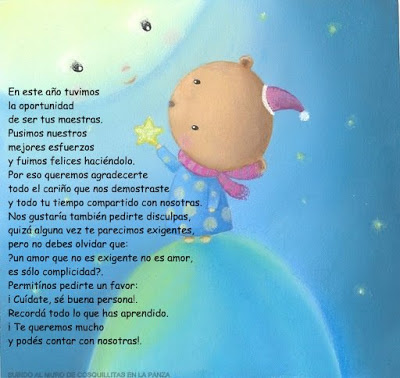 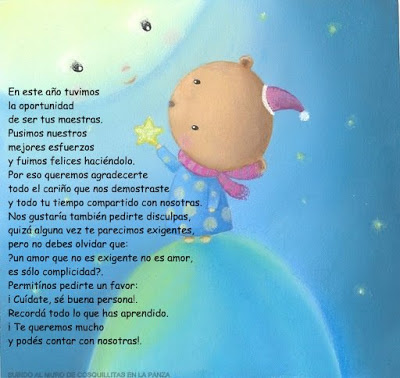 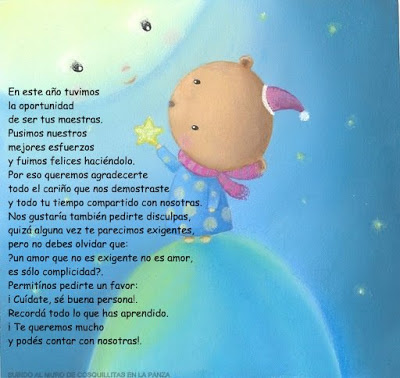 Practicante: Ana 
Karen Joana
Practicante: 
Ana Karen Joana
Practicante: Ana Karen Joana
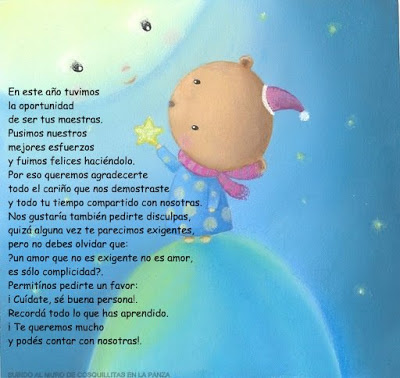 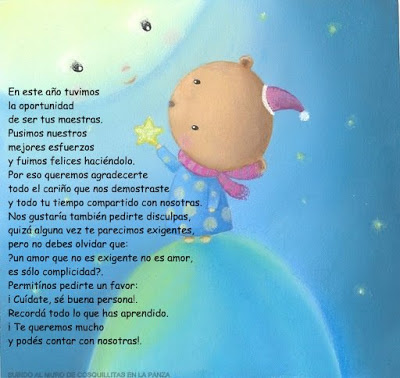 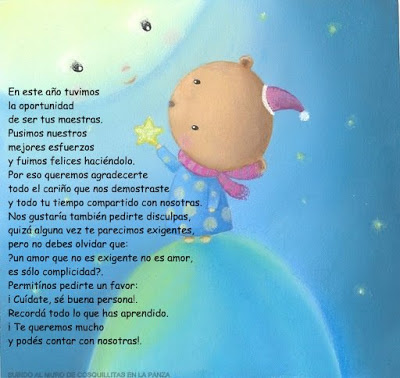 Practicante: Ana Karen Joana
Practicante: Ana 
Karen Joana
Practicante: Ana 
Karen Joana
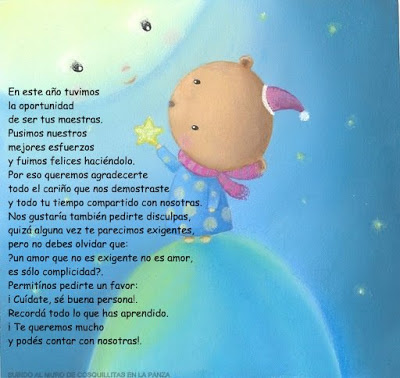 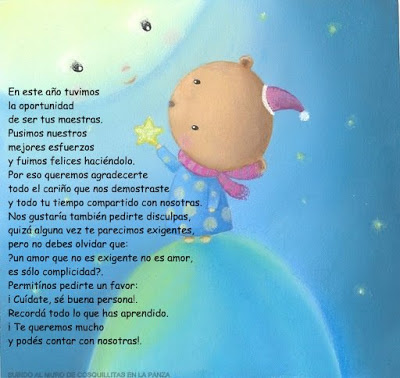 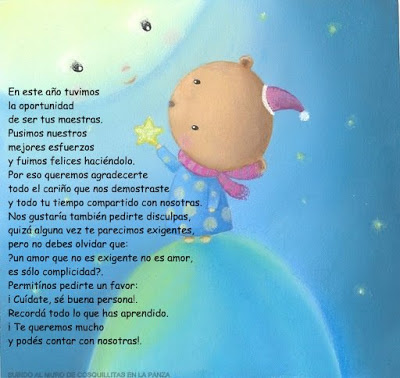 Practicante: Ana 
Karen Joana
Practicante: 
Ana Karen Joana
Practicante: Ana Karen Joana